Atom Economy
Information
Analyzing and Interpreting Data
Using Mathematics and Computational Thinking
Engaging in Argument from Evidence
3. Scale, Proportion, and Quantity
What is atom economy?
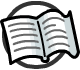 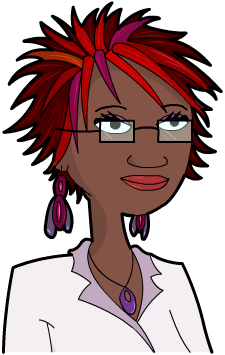 Atom economy is a measure 
of the efficiency of a chemical reaction.
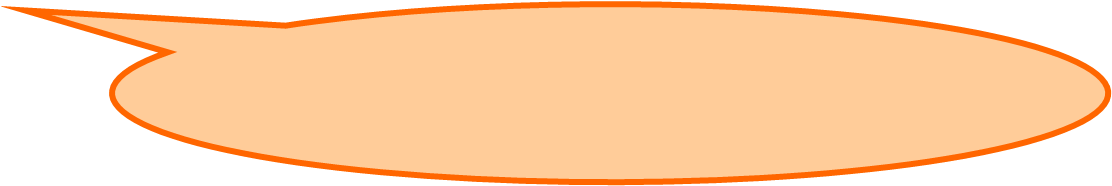 It is the amount of starting materials 
that end up as useful products.
In an ideal chemical process, all the starting materials end 
up as useful products and no atoms are wasted.
If most of the starting materials end up as useful products, 
the reaction is said to have a high atom economy.
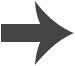 [Speaker Notes: Teacher notes
Another way of describing the atom economy is as the utilization of atoms in a reaction.]
How is atom economy calculated?
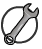 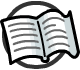 The equation for calculating atom economy is:
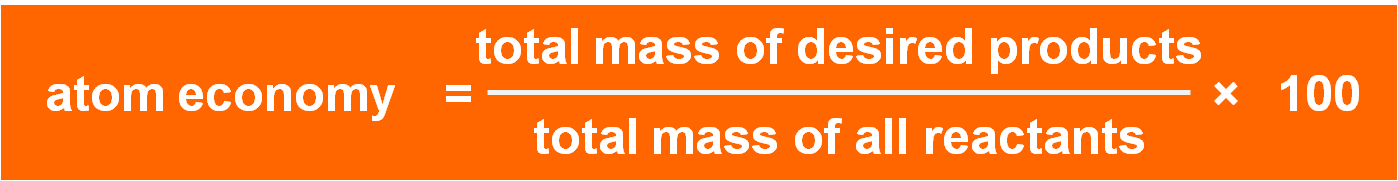 What is the atom economy of the following reaction?
I want to extract calcium oxide from calcium carbonate. The reaction produces 56 g of calcium oxide and 44 g of carbon dioxide from 100 g calcium carbonate.
Mass of desired products = 56 g
Total reactant mass = 100 g
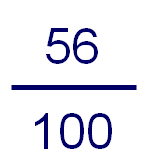 ×
100
=
56% atom economy
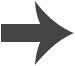 [Speaker Notes: Teacher notes
Students should be made aware that due to the law of conservation of mass, the atom economy can also be calculated used the equation: 

atom economy = (total mass of desired reactants / total mass of all products) × 100

This is because the mass of reactants will always equal the mass of products.

This slide covers the Science and Engineering Practice:
Using Mathematics and Computational Thinking: Apply techniques of algebra and functions to represent and solve scientific and engineering problems.]
Atom economy from symbol equations (1)
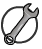 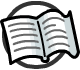 In the reaction below, copper is extracted from copper oxide. What is the atom economy of the reaction?
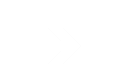 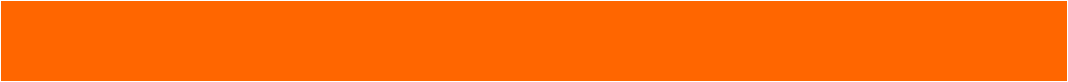 2Cu(s)
CO2(g)
2CuO(s)
C(g)
+
+
Step 1: Calculate the relative formula mass of the reactants.
r.f.m. of CuO
= r.a.m of 1 copper atom + r.a.m of 1 oxygen atom
= (1 × 63.5) + (1 × 16) = 79.5
r.f.m. of C = r.a.m of 1 carbon atom = (1 × 12) = 12
Step 2: Calculate the total mass of reactants.
Total mass of reactants = (2 × 79.5) + (1 × 12) = 171
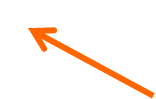 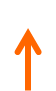 Remember to multiply by the number of reacting molecules!
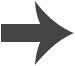 [Speaker Notes: Teacher notes
The r.f.m of a compound is the total of the relative atomic masses (r.a.m) of all the atoms in its formula.
The number of reacting molecules is shown by the coefficient in the balanced symbol equation. In this example, 2 molecules of copper oxide react with 1 molecule of carbon to form 2 molecules of copper and 1 molecule of carbon dioxide.

For more information about relative formula mass, please refer to the Conservation of Mass presentation.

This slide covers the Science and Engineering Practice:
Using Mathematics and Computational Thinking: Apply techniques of algebra and functions to represent and solve scientific and engineering problems.]
Step 4: Calculate the atom economy.
Atom economy from symbol equations (2)
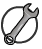 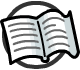 In the reaction below, copper is extracted from copper oxide. What is the atom economy of the reaction?
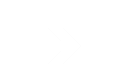 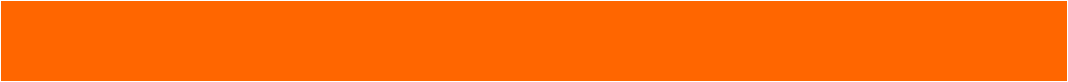 2Cu(s)
CO2(g)
2CuO(s)
C(g)
+
+
Step 3: Calculate the total mass of desired products.
r.f.m Cu = r.a.m Cu = 63.5
Total mass of copper produced = 2 × 63.5 = 127
Mass of desired product = 127 g
Total mass of reactants = 171 g
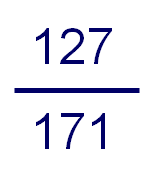 ×
atom economy =
100
=
74.3%
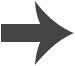 [Speaker Notes: Teacher notes
Carbon dioxide is a waste product in this reaction and so is not included in the calculation of atom economy.

This slide covers the Science and Engineering Practice:
Using Mathematics and Computational Thinking: Apply techniques of algebra and functions to represent and solve scientific and engineering problems.]
Calculating atom economy
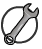 Glucose is fermented into ethanol in the following reaction:
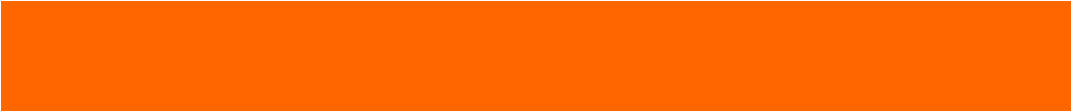 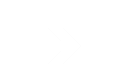 C6H12O6(aq)
2C2H5OH(aq) + 2CO2(g)
What is the atom economy for ethanol production?
total mass of reactants: (6 × 12) + (12 × 1) + (6 × 16) = 180
total mass of desired product:
r.f.m ethanol = (2 × 12) + (5 × 1) + (1 × 16) + (1 × 1) = 46
total mass of ethanol = 2 × 46 = 92
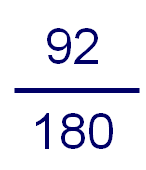 ×
100
=
51.1%
atom economy   =
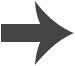 [Speaker Notes: This slide covers the Science and Engineering Practice:
Using Mathematics and Computational Thinking: Apply techniques of algebra and functions to represent and solve scientific and engineering problems.]
Why is high atom economy important?
Why is high atom economy important to industrial processes?
to minimize the waste of non-renewable reactants
to make as much useful product as possible
to reduce pollution from waste products
to minimize energy use in heating chemical reactions
to minimize energy use in running factories
to reduce the use of water for cooling chemical reactions
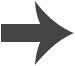 Atom economy  – true or false?
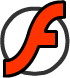 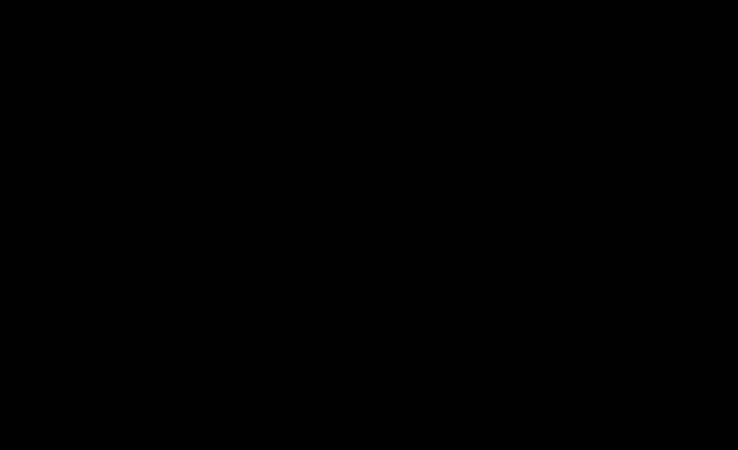 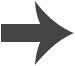 Choosing the right reaction pathway (1)
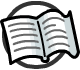 Manufacturers want reactions to be as efficient as possible. They do not want to waste resources or energy and they want to make as much product as possible.
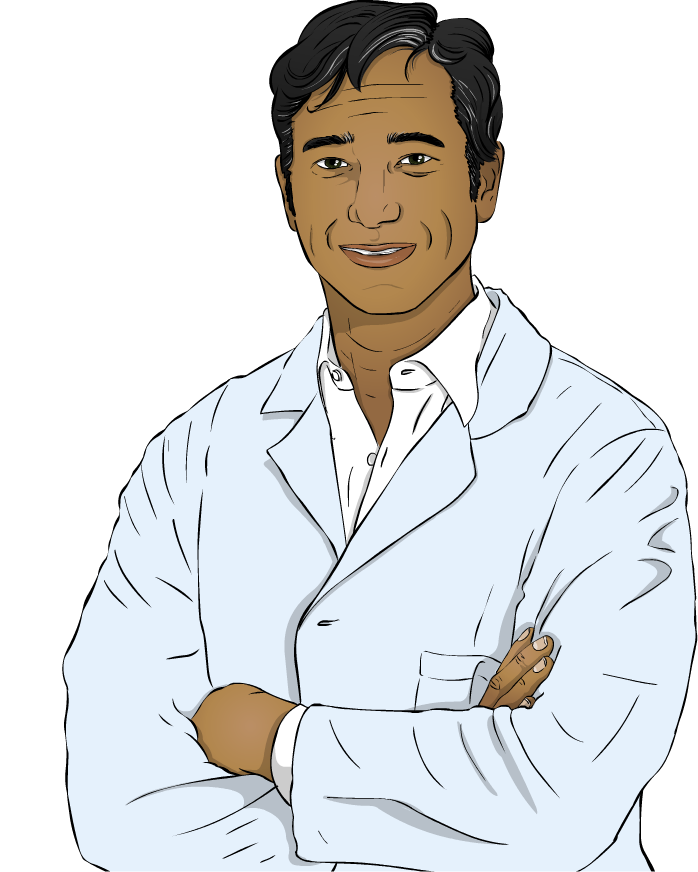 Manufacturers must therefore compare alternative routes that produce the desired product. They can then choose the best method to use.
They take into account not just atom economy and yield, but also rate of reaction, cost and energy.
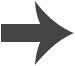 [Speaker Notes: Teacher notes
We want to develop processes that meet the needs of the current population without being detrimental to the requirements of future generations. This is the concept of sustainability.]
Choosing the right reaction pathway (2)
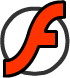 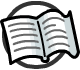 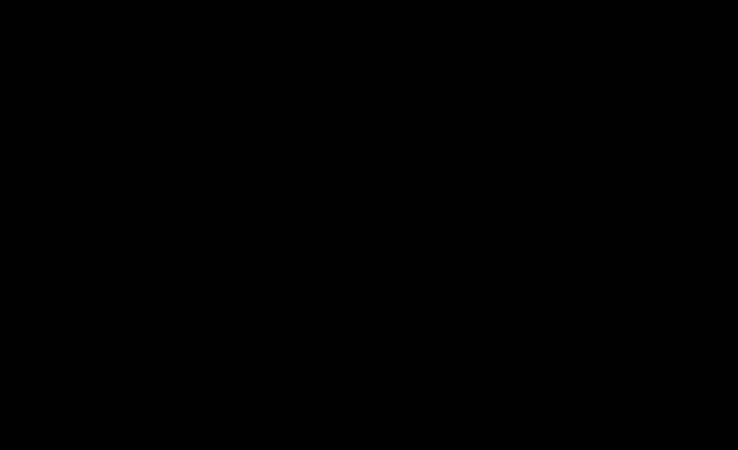 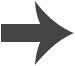 [Speaker Notes: Teacher notes
Have a look at the different factors taken into account when choosing a reaction pathway.  A compromise is often made between the different factors when choosing a pathway.

Photo credit:© Irina Adamovich, Shutterstock.com 2018]
Production of ethanol
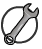 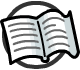 Ethanol can be made by two processes: fermentation of glucose, or hydration of ethanol.
Compare the two reaction conditions below.
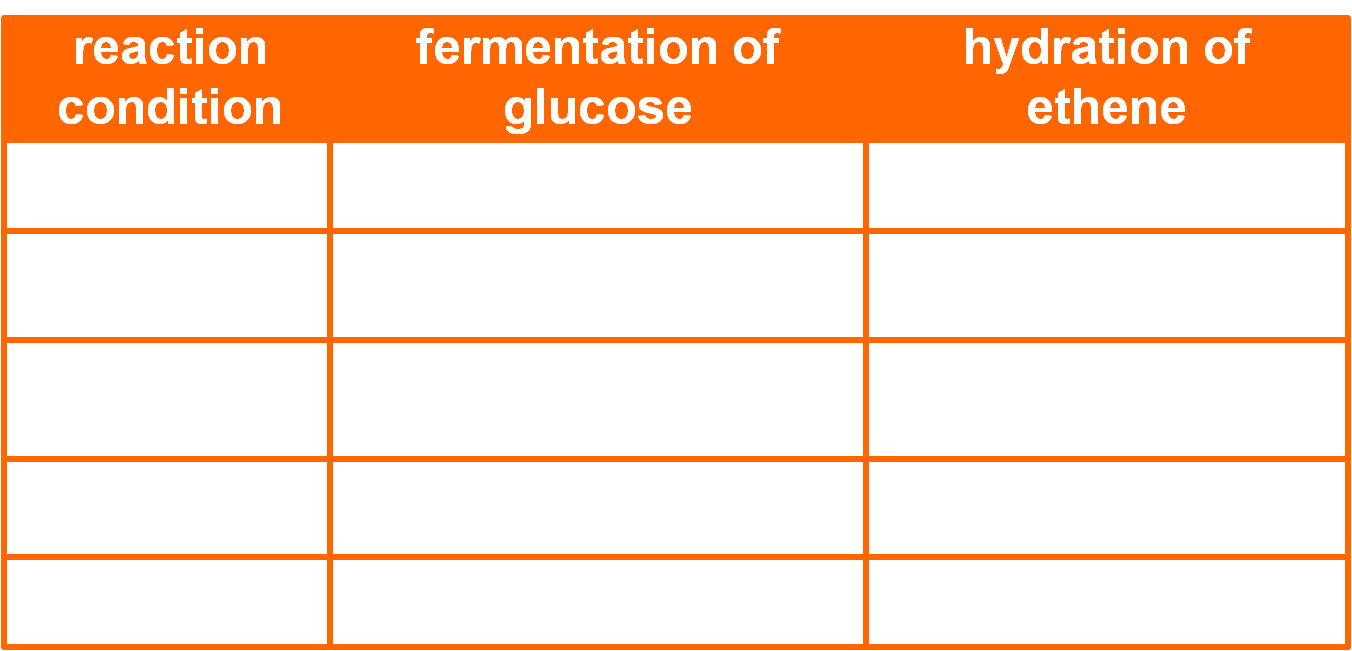 rate
slow
fast
energy input
low
high
atom economy
51%
approximately 100%
15%
yield
approximately 100%
CO2
none
by-products
Which reaction condition is more favorable?
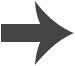 [Speaker Notes: Teacher notes
Students could discuss as a class the advantages and disadvantages of both processes.

Some discussion points include:
Hydration of ethene requires a high energy input, including a high temperature, 300 ºC, and high pressure, 60-70 atm. This makes it a costly process and contrasts to fermentation which occurs at atmospheric pressure and around a temperature of 35 ºC.  
Although hydration of ethene requires a high energy input, it produces an almost 100% yield and no by-products. On the other hand, fermentation only produces a yield of around 15% and produces carbon dioxide as a by-product. 
During the hydration of ethene, only 5% of ethene is actually converted to ethanol with each pass through the catalyst. However, the ethanol produced is removed to shift the equilibrium in favour of ethanol production. The remaining ethene is recycled back through the catalyst reactor, which results in a high overall yield and atom economy.  The hydration of ethene is a continuous process and so requires less labor from workers.  
Fermentation of renewable resources, such as carbohydrates, is more sustainable than the production of ethanol from non-renewable resources, such as ethene. Fermentation involves a series of reactions and is a batch process. This means it is more time consuming and labour intensive. Although CO2 is produced during the reaction, fermentation of glucose is believed to be carbon neutral. This means the CO2 released is counteracted by the CO2 the plant took in during photosynthesis to make glucose.

This slide covers the Science and Engineering Practices:
Analyzing and Interpreting Data: Analyze data to identify design features or characteristics of the components of a proposed process or system to optimize it relative to criteria for success.
Engaging in Argument from Evidence: Construct, use, and/or present an oral and written argument or counter-arguments based on data and evidence.]
A compromise
Both pathways have advantages and disadvantages.
Despite the low atom economy and yield of fermentation, it accounts for around 90% of the ethanol produced.
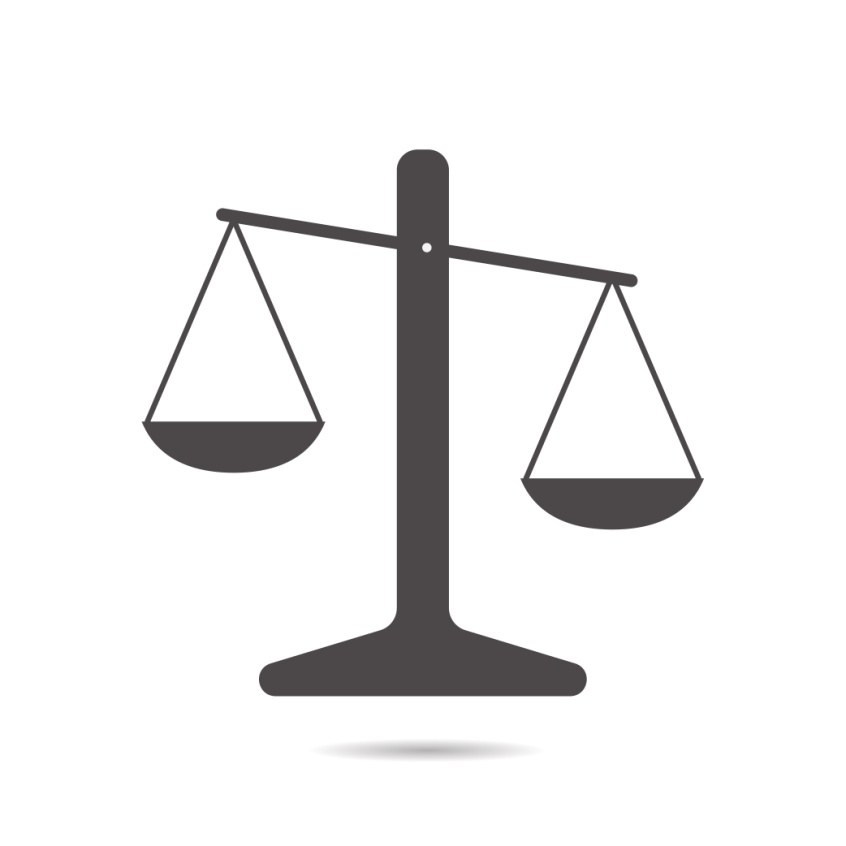 Plant-based carbohydrates provide a renewable source of ethanol. This, along with other factors, outweighs the disadvantages of fermentation.
Hydration of ethene is more commonly used to produce synthetic ethanol for industrial use.
[Speaker Notes: Photo credit: © volodymvr zaberybikyi, Shutterstock.com 2018]